Интегрированный подход в формировании профессиональных компетенций обучающихся на учебном занятии
Заместитель директора по учебной работе
ОГБПОУ Большенагаткинский ТТиС
Любавина Татьяна Юрьевна
Компетентность проявляется в деятельности, следовательно, необходимо создать такую деятельность в рамках учебного процесса;
С первых занятий научить обучающихся организовывать собственную деятельность, ориентироваться в нормативно-правовых документах, которые содержат в себе требования к выполнению профессиональных работ, научить представлять информацию с использованием ИКТ и т.д.;
При освоении профессионального модуля и  всей образовательной программы применять междисциплинарную интеграцию, что позволит обучающемуся воспринимать профессиональные умения и знания целостно, способствовать формированию профессиональных компетенций.
Системно - деятельностный подход – 
это организация учебного процесса, 
в котором главное место отводится активной и разносторонней, 
в максимальной степени самостоятельной познавательной деятельности обучающегося.
Цель интеграции в обучение: формирование целостного видения мира
Виды занятий
Бинарное занятие
Производственная практика
Интегрированное занятие
Межпредметное занятие
Бинарный урок
МДК Оценка качества товаров и основы экспертизы
Естествознание
Цели бинарного занятия
1. Создать условия для мотивированного практического применения знаний, навыков и умений. 
2. Совершенствовать коммуникативно-познавательные умения, направленные на систематизацию и углубление знаний, и обмена этими знаниями в условиях речевого общения;  
3.   Развивать интерес  к будущей профессиональной деятельности , дать обучающимся возможность увидеть результаты своего труда и получить от него радость и удовлетворение.
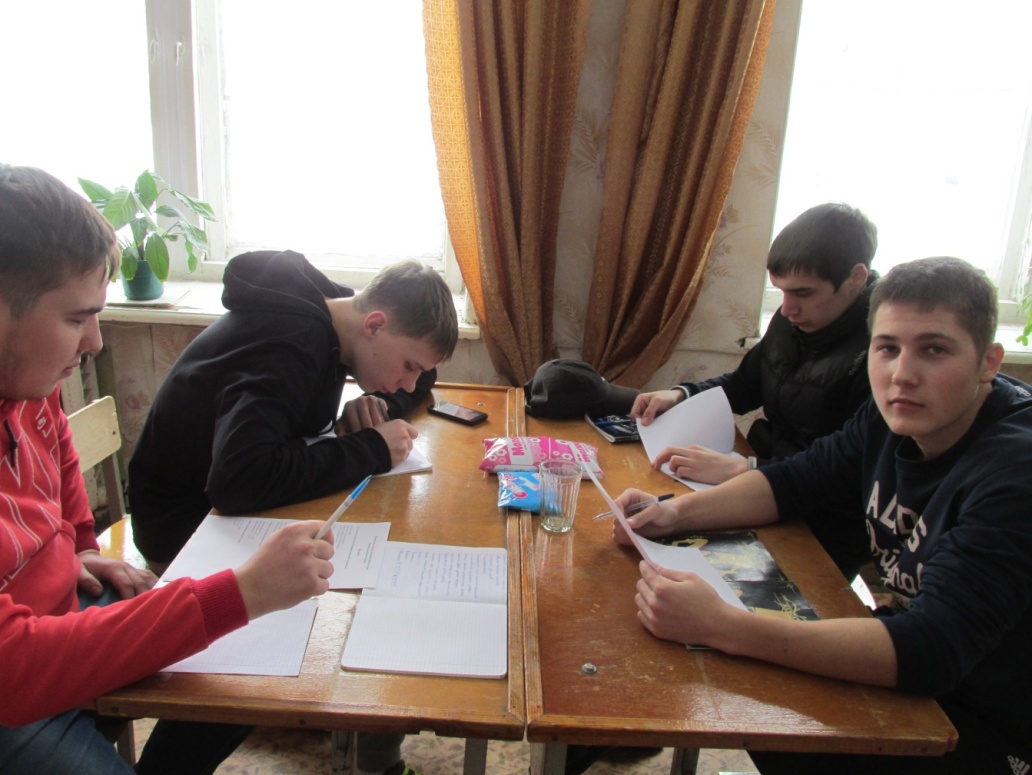 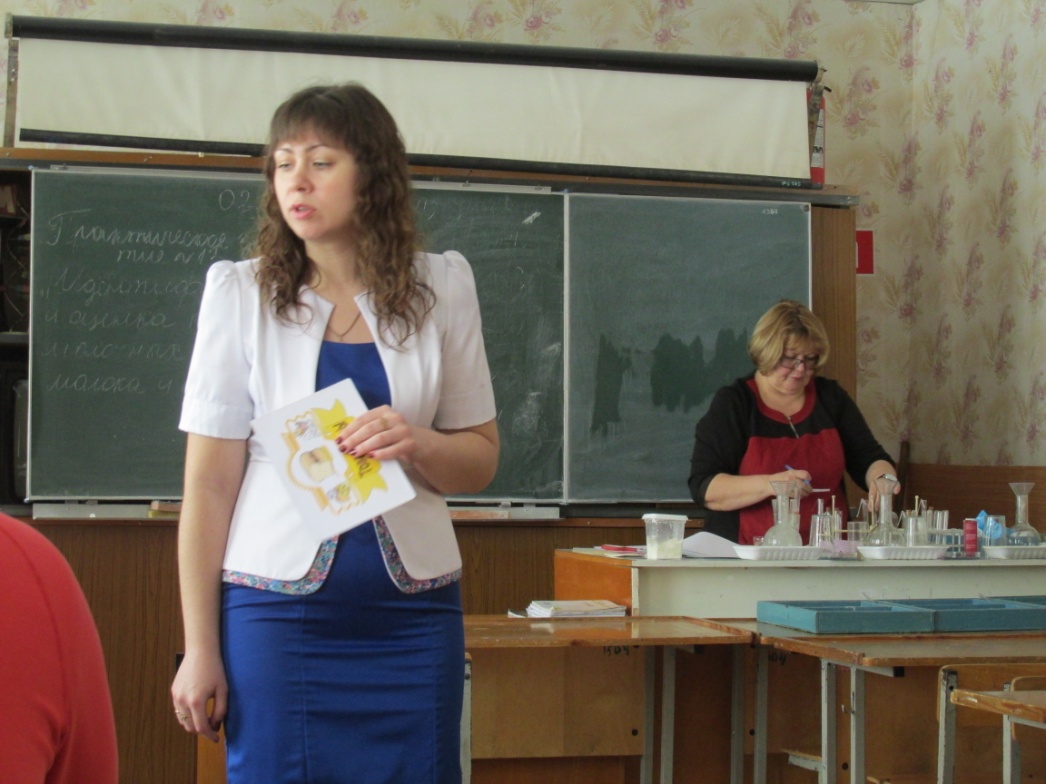 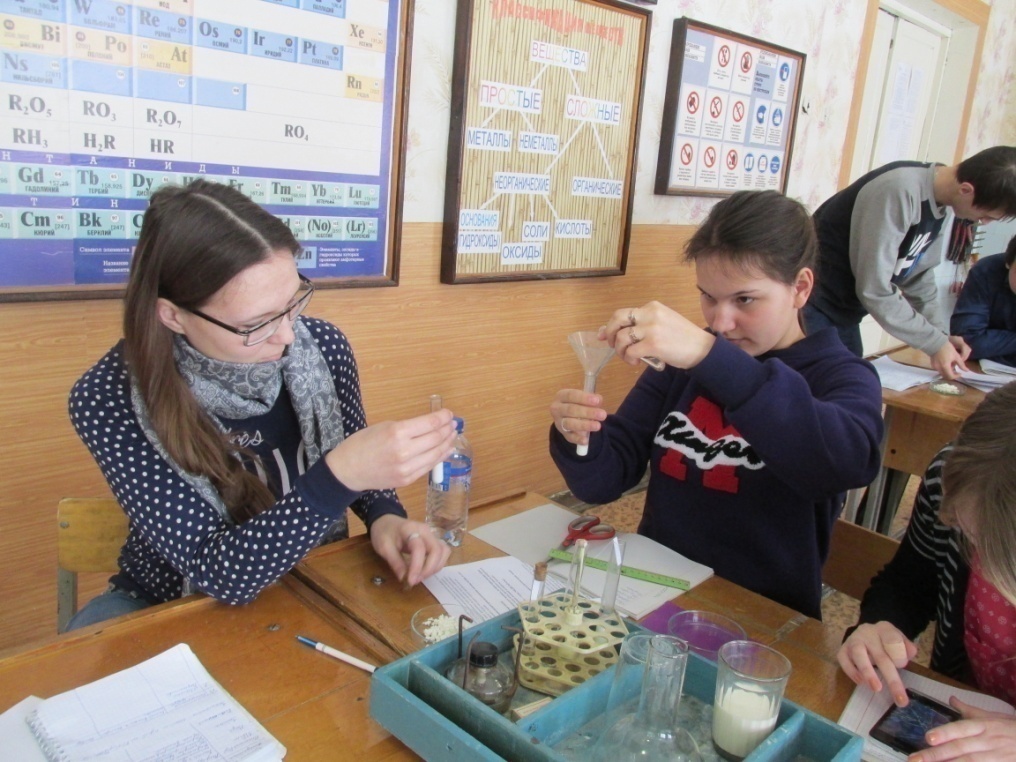 Интеграция дисциплин позволила: 
уйти от повторений в процессе изложения учебного материала по различным дисциплинам; 
повысить уровень профессиональной направленности предметов гуманитарного и естественнонаучного циклов;
 устранить фрагментарность знаний; 
формировать системно-целостный взгляд на мир
Применяя современные технологии педагог развивается сам!
Желаю вам успехов в саморазвитии!
Спасибо за внимание!